LECTURE 17: BIAS AND VARIANCE OFTHE ML REGRESSION ESTIMATE
Objectives:ML and Simple RegressionBias of the ML EstimateVariance of the ML EstimateOverview of HMMs
Resources:MIT: Linear RegressionECE 8443: Hidden Markov ModelsECE 8443: Continuous Distributions
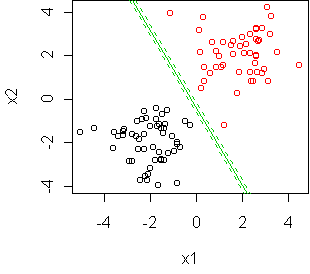 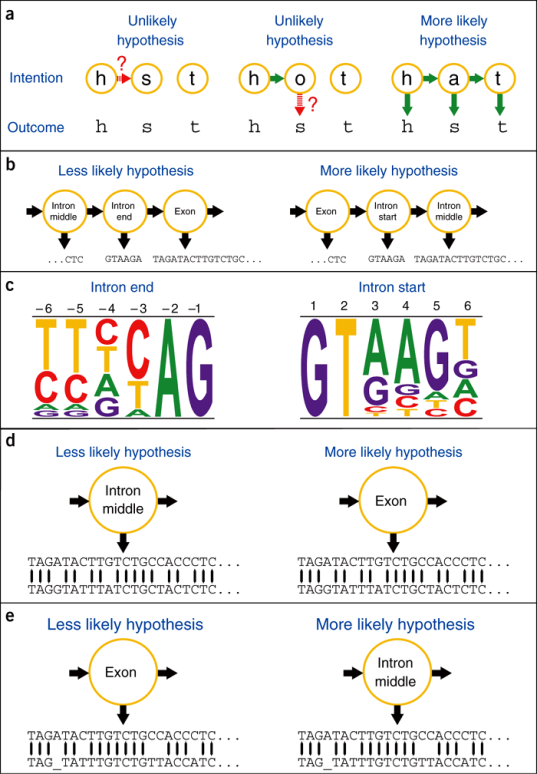 •	URL: .../publications/courses/ece_8423/lectures/current/lecture_17.ppt
•	MP3: .../publications/courses/ece_8423/lectures/current/lecture_17.mp3
Simple Linear Regression
Recall our simple linear regression model:
Let us now revisit this approach using a probabilistic modelin which the response variable, Y, is a function of a randomvariable, X, and some measurement noise:
The noise, , is assumed to be independent of X and zero mean.
The average value of Y for a fixed value of X is given by:
We refer to f(x) as the regression function:
Consider a simple linear regression model:
Let’s assume the noise, , has a normal, or Gaussian, distribution N(0,2).
Suppose we are given a sequence (X1,Y1), (X2,Y2), …, (Xn,Yn) generated from:
Y
x
x
x
x
x
x
X
Simple Linear Regression (Cont.)
where 1, 2, …, n are I.I.D. drawn from a Gaussian distribution N(0,2).
There are three unknown parameters: 0, 1, and . For a fixed Xi, the distribution of Yi  is given by a Gaussian distribution N(f(Xi),2):
The joint likelihood function of the sequence Y1,…,Yn is:
The maximum likelihood approach attempts to find the values of 0, 1, and  that maximize this likelihood function.
One obvious way to maximize this function is to minimize:
The solution to this problem is the same as our previous MSE solution:
The MLE estimate of  is found by minimizing thelikelihood over , which is achieved using theMLE estimates of 0 and 1:
Bias of the ML Estimate
We would like to explore the bias and variance of this estimate. To do so we need to know something about the means, variances and covariance.
Since the Xi s are fixed, and are linear combinations of the Yi s, we can note that since the Yi s have a normal distribution, then the ML estimates of 0 and 1  also have normal distributions. Therefore:
Therefore, the ML estimate of 1 is unbiased.
Variance of the ML Estimate
The variance of the ML estimate of 1 can be computed as:
Why is this significant?
In a similar manner, we can show:
Hence, the LMS estimate and the ML estimate of the regression function are identical, unbiased and consistent.
Discrete Hidden Markov Models
Elements of the model:
 c states:
M output symbols:
c x c transition probabilities: 
	Note that the transition probabilities only depend on the previous state and the current state (hence , this is a first-order Markov process).
T x M output probabilities:
Initial state distribution:
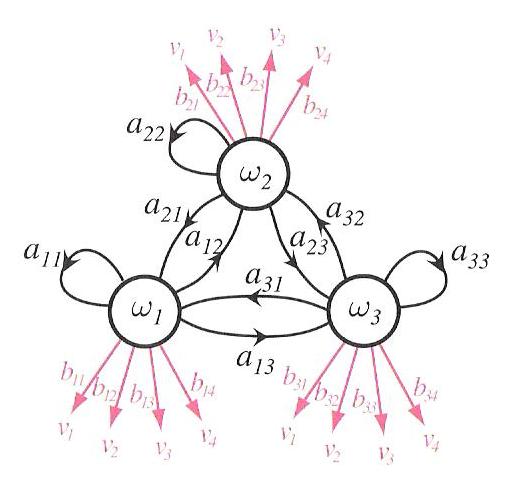 Evaluation and Decoding (Review)
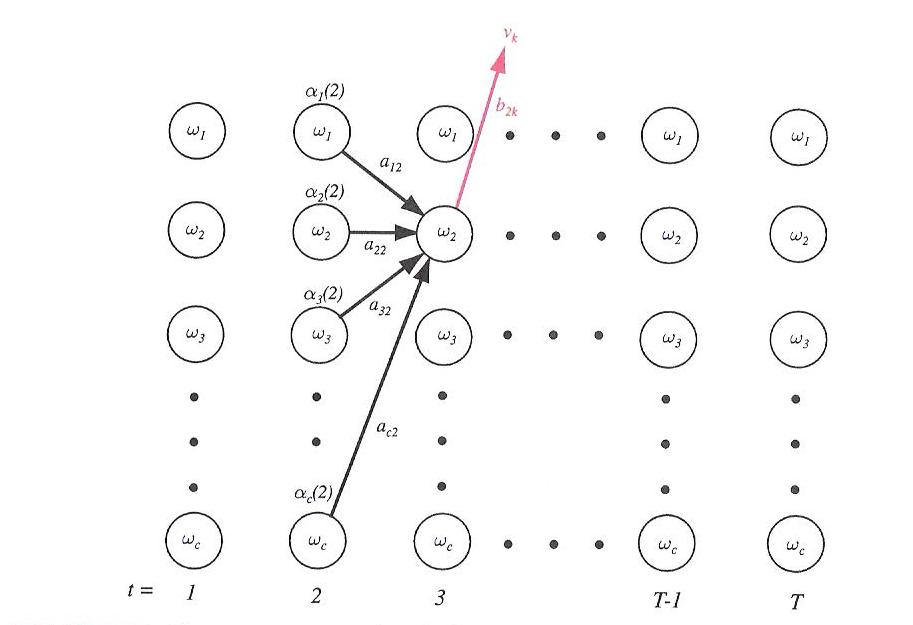 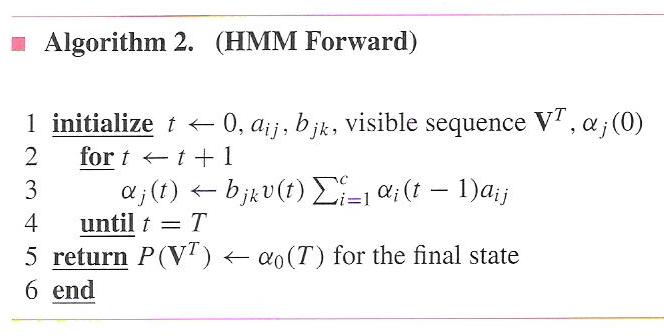 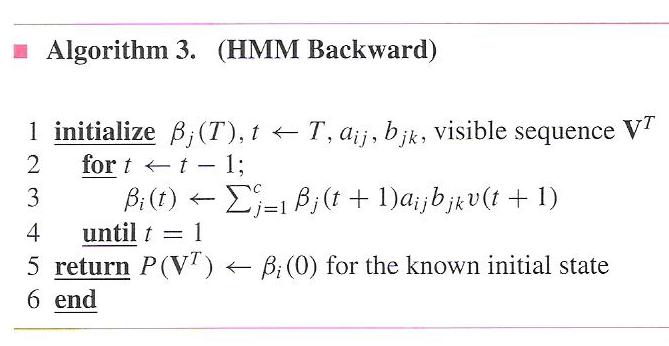 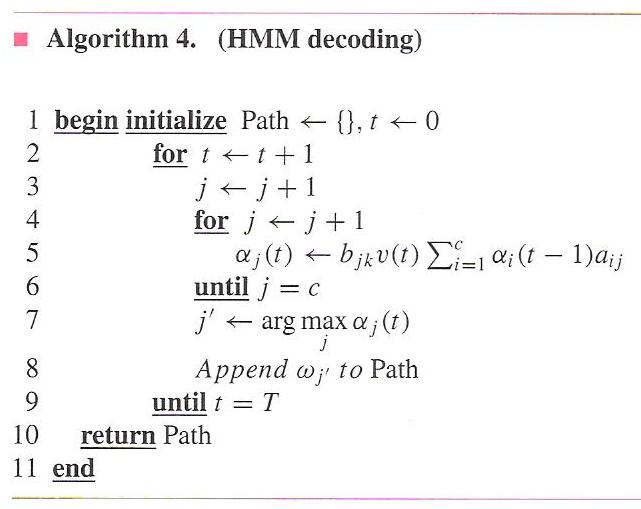 Problem No. 3: Learning (Cont.)
The expected number of any transition from i(t) is:
Therefore, a new estimate for the transition probability is:
We can similarly estimate the output probability density function:
The resulting reestimation algorithm is known as the Baum-Welch, or Forward Backward algorithm:
Convergence is very quick, typically within three iterations for complex systems.
Seeding the parameterswith good initial guessesis very important.
The forward backward principle is used in many algorithms.
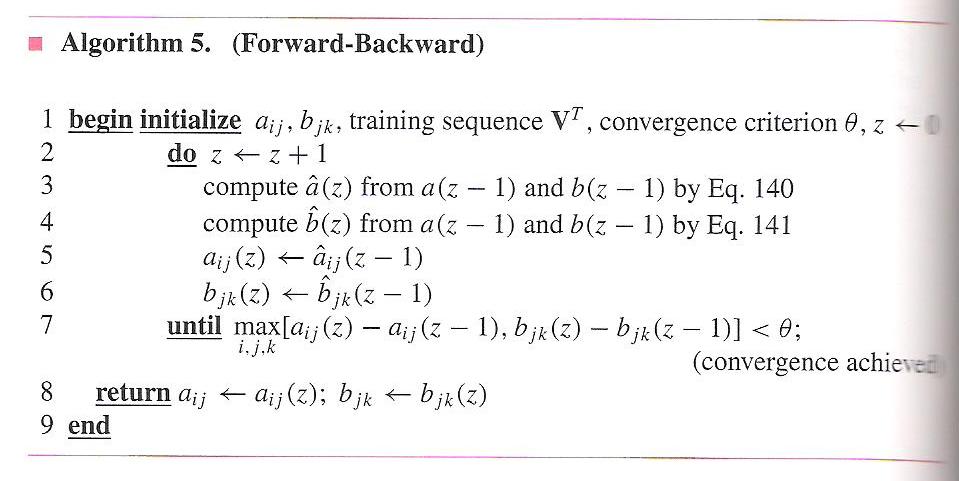 Continuous Probability Density Functions
The discrete HMM incorporates adiscrete probability densityfunction, captured in the matrix B, to describe the probability of outputting a symbol.
Signal measurements, or featurevectors, are continuous-valued N-dimensional vectors.
In order to use our discrete HMM technology, we must vector quantize (VQ) this data – reduce the continuous-valued vectors to discrete values chosen from a set of M codebook vectors.
Initially most HMMs were based on VQ front-ends. However, for the past 20 years, the continuous density model has become widely accepted.
We can use a Gaussian mixture model to represent arbitrary distributions:
Note that  this amounts to assigning a mean and covariance matrix for each mixture component. If we use a 39-dimensional feature vector, and 128 mixtures components per state, and thousands of states, we will experience a significant increase in complexity 
…
0
1
2
3
6
4
5
Continuous Probability Density Functions (Cont.)
It is common to assume that the features are decorrelated and that the covariance matrix can be approximated as a diagonal matrix to reduce complexity. We refer to this as variance-weighting.
Also, note that for a single mixture, the log of the output probability at each state becomes a Mahalanobis distance, which creates a nice connection between HMMs and PCA. In fact, HMMs can be viewed in some ways as a generalization of PCA.
Write the joint probability of the data and the states given the model as:
This can be considered the sum of the product of all densities with all possible state sequences, , and all possible mixture components, K:
	and
Application of EM
We can write the auxiliary function, Q, as:
The log term has the expected decomposition:
The auxiliary function has three components:
The first term resembles the term we had for discrete distributions. The remaining two terms are new:
Reestimation Equations
Maximization of                      requires differentiation with respect to the parameters of the Gaussian:                 . This results in the following:
	where the intermediate variable,             , is computed as: 
The mixture coefficients can be reestimated using a similar equation:
Summary
Developed a maximum likelihood method for estimating the parameters of a regression function.
Demonstrated that these estimates are the same as the LMS estimate and are unbiased.
Introduced the basics of a hidden Markov model.